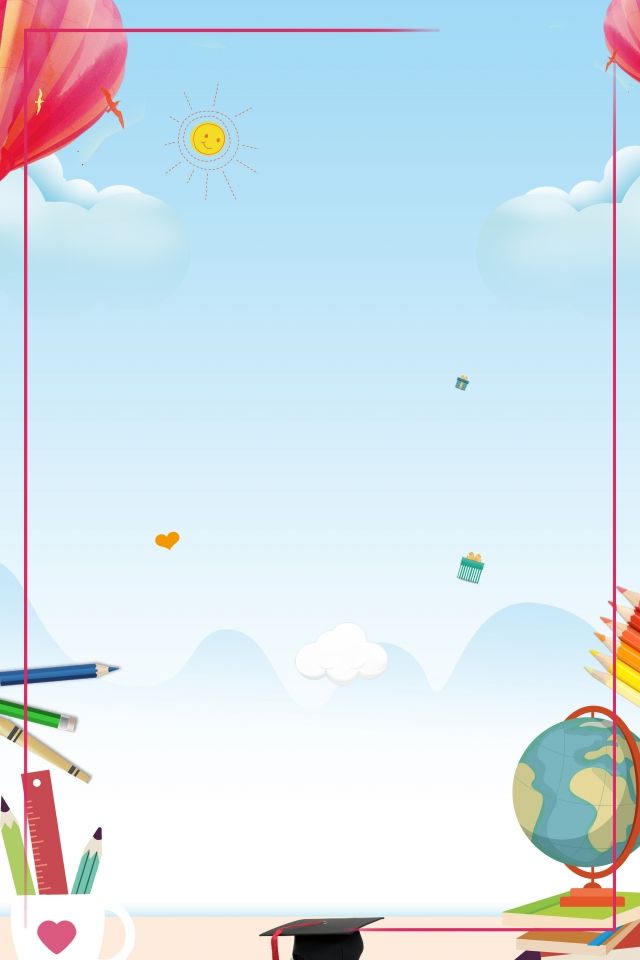 CHÀO MỪNG CÁC CON ĐẾN VỚI TIẾT HỌC 
MÔN TOÁN – LỚP 4
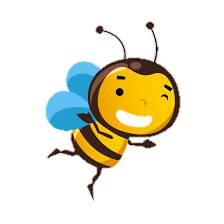 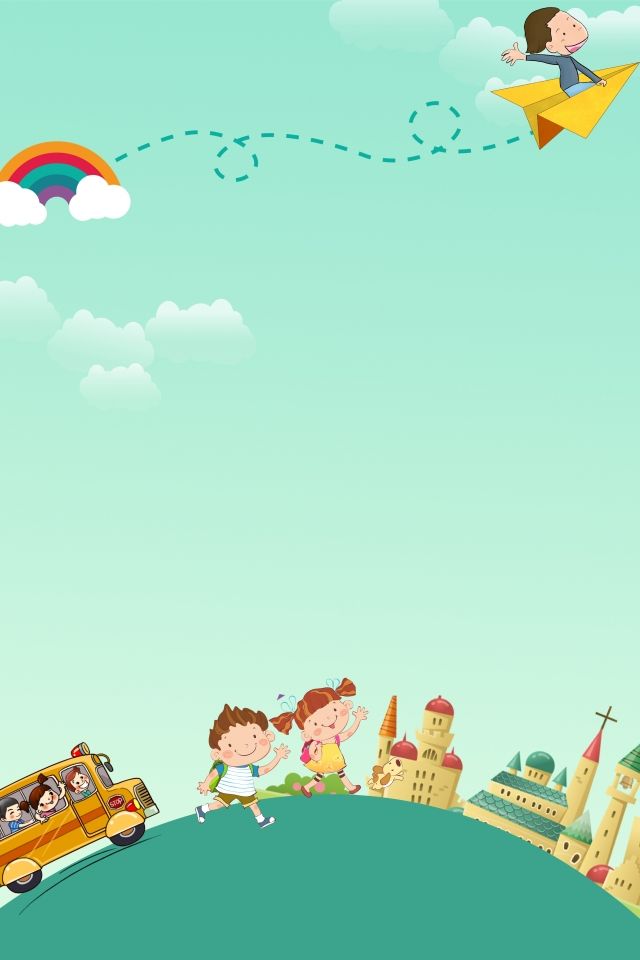 KHỞI ĐỘNG
8
45
5
Trong các phân số:
;
;
6
3
45
5
a/ Phân số nào bé hơn 1?

b/ Phân số nào bằng 1?

c/ Phân số nào lớn hơn 1?
6
45
45
8
3
( TRANG 110 )
Toán
Luyện tập
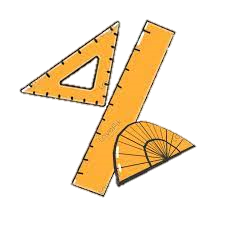 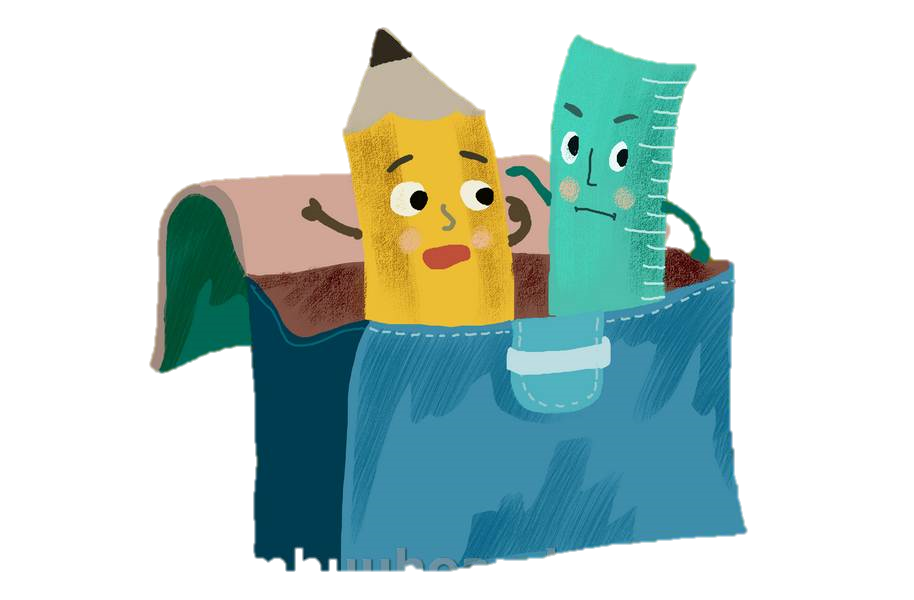 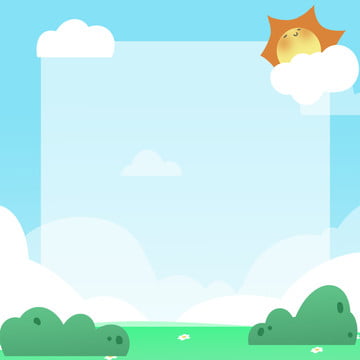 YÊU CẦU CẦN ĐẠT
1. Củng cố một số hiểu biết ban đầu về phân số: đọc, viết phân số;
2.Củng cố quan hệ giữa phép chia số tự nhiên và phân số
3.Bước đầu biết so sánh độ dài của một đoạn thẳng bằng mấy phần độ dài của đoạn thẳng khác.
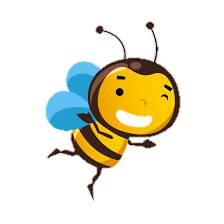 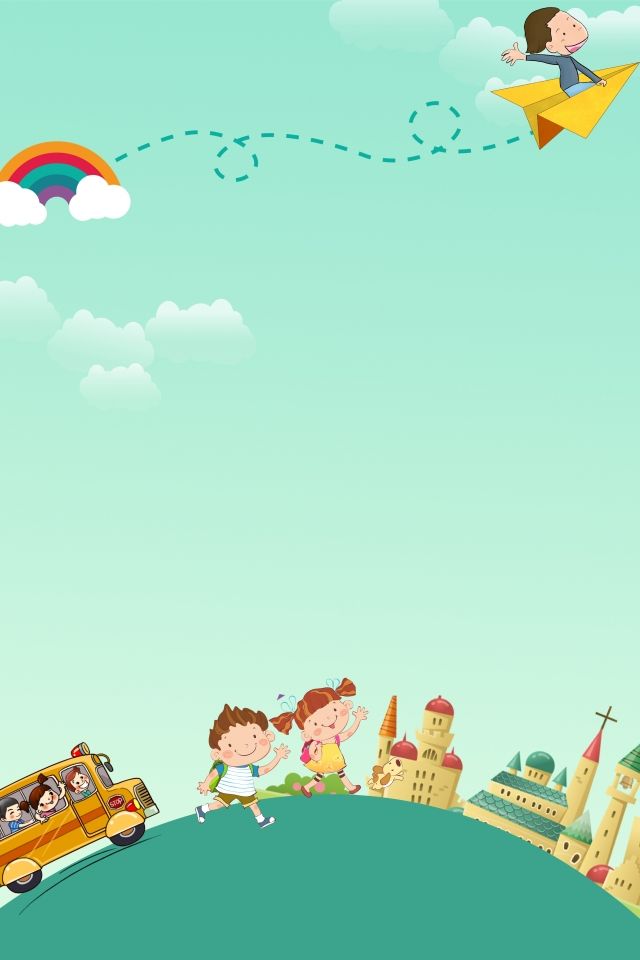 THỰC HÀNH
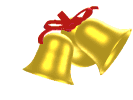 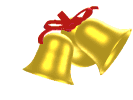 Bài 1: Đọc các số đo đại lượng
Một phần hai ki-lô-gam
1
5
19
6
kg
m
giờ
m
2
8
12
100
Năm phần tám mét
Mười chín phần mười hai giờ
Sáu phần một trăm mét
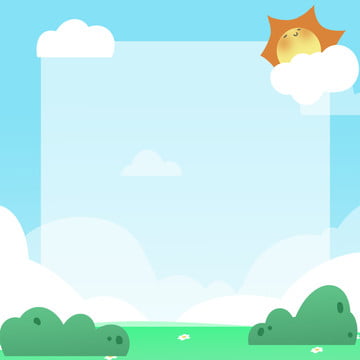 Bài 1 em đạt được mục tiêu nào?

1. Củng cố một số hiểu biết ban đầu về phân số: đọc, viết phân số;
2.Củng cố quan hệ giữa phép chia số tự nhiên và phân số
3.Bước đầu biết so sánh độ dài của một đoạn thẳng bằng mấy phần độ dài của đoạn thẳng khác.
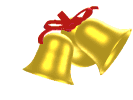 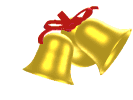 Bài 2: Viết các phân số
Một phần tư
1
6
18
72
4
10
85
100
Sáu phần mười
Mười tám phần tám mươi lăm
Bảy mươi hai phần một trăm
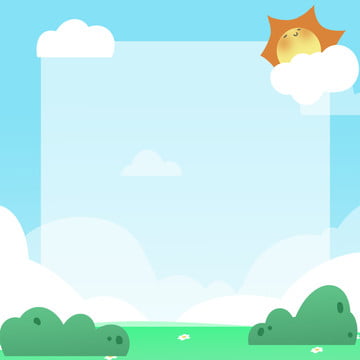 Bài 2 em đạt được mục tiêu nào?

1. Củng cố một số hiểu biết ban đầu về phân số: đọc, viết phân số;
2.Củng cố quan hệ giữa phép chia số tự nhiên và phân số
3.Bước đầu biết so sánh độ dài của một đoạn thẳng bằng mấy phần độ dài của đoạn thẳng khác.
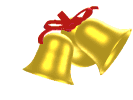 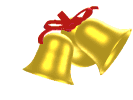 Bài 3: Viết mỗi số tự nhiên sau dưới dạng phân số có mẫu số bằng 1
32
14
=
=
=
8
8
14
32
1
1
1
=
1
=
0
0
1
1
1
Mọi số tự nhiên đều có thể viết dưới dạng phân số như thế nào?
Mọi số tự nhiên đều có thể viết dưới dạng phân số có  tử số là số tự nhiên đó và mẫu số là 1
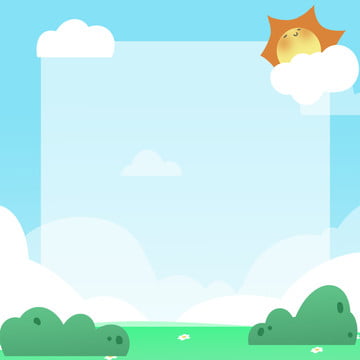 Bài 1 em đạt được mục tiêu nào?
1. Củng cố một số hiểu biết ban đầu về phân số: đọc, viết phân số;

2.Củng cố quan hệ giữa phép chia số tự nhiên và phân số
3.Bước đầu biết so sánh độ dài của một đoạn thẳng bằng mấy phần độ dài của đoạn thẳng khác.
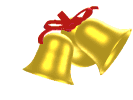 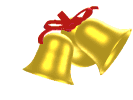 Bài 4. Viết một phân số:
a.Bé hơn 1
1
6
6
1
8
3
2
6
5
4
3
3
b.Bằng 1
c.Lớn hơn 1
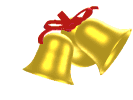 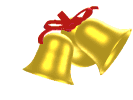 Bài 5.Mỗi đoạn thẳng dưới đây đều được chia thành các phần có độ dài bằng nhau.Viết vào chỗ chấm
Mẫu:
B
I
1
A
Chú ý: Viết AI =         AB là cách viết 
 
ngắn gọn của: Độ dài đoạn thẳng AI bằng            

độ dài đoạn thẳng AB
3
1
3
1
AI =         CD
3
2
PD =         CD
3
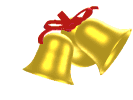 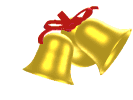 5a.
P
D
C
3
1
CP =         CD
4
4
PD =         CD
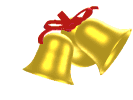 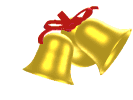 5b.
2
3
MO =         MN
5
5
O
N
M
ON =         MN
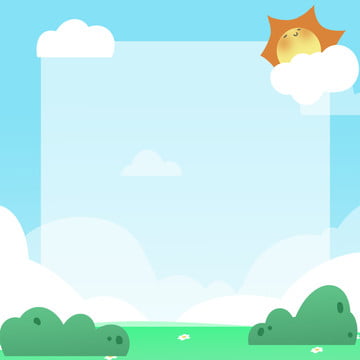 Bài 1 em đạt được mục tiêu nào?
1. Củng cố một số hiểu biết ban đầu về phân số: đọc, viết phân số;
2.Củng cố quan hệ giữa phép chia số tự nhiên và phân số

3.Bước đầu biết so sánh độ dài của một đoạn thẳng bằng mấy phần độ dài của đoạn thẳng khác.
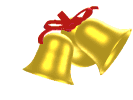 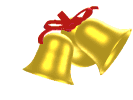 GHI NHỚ
Mọi số tự nhiên đều có thể viết dưới dạng phân số có  tử số là số tự nhiên đó và mẫu số là 1
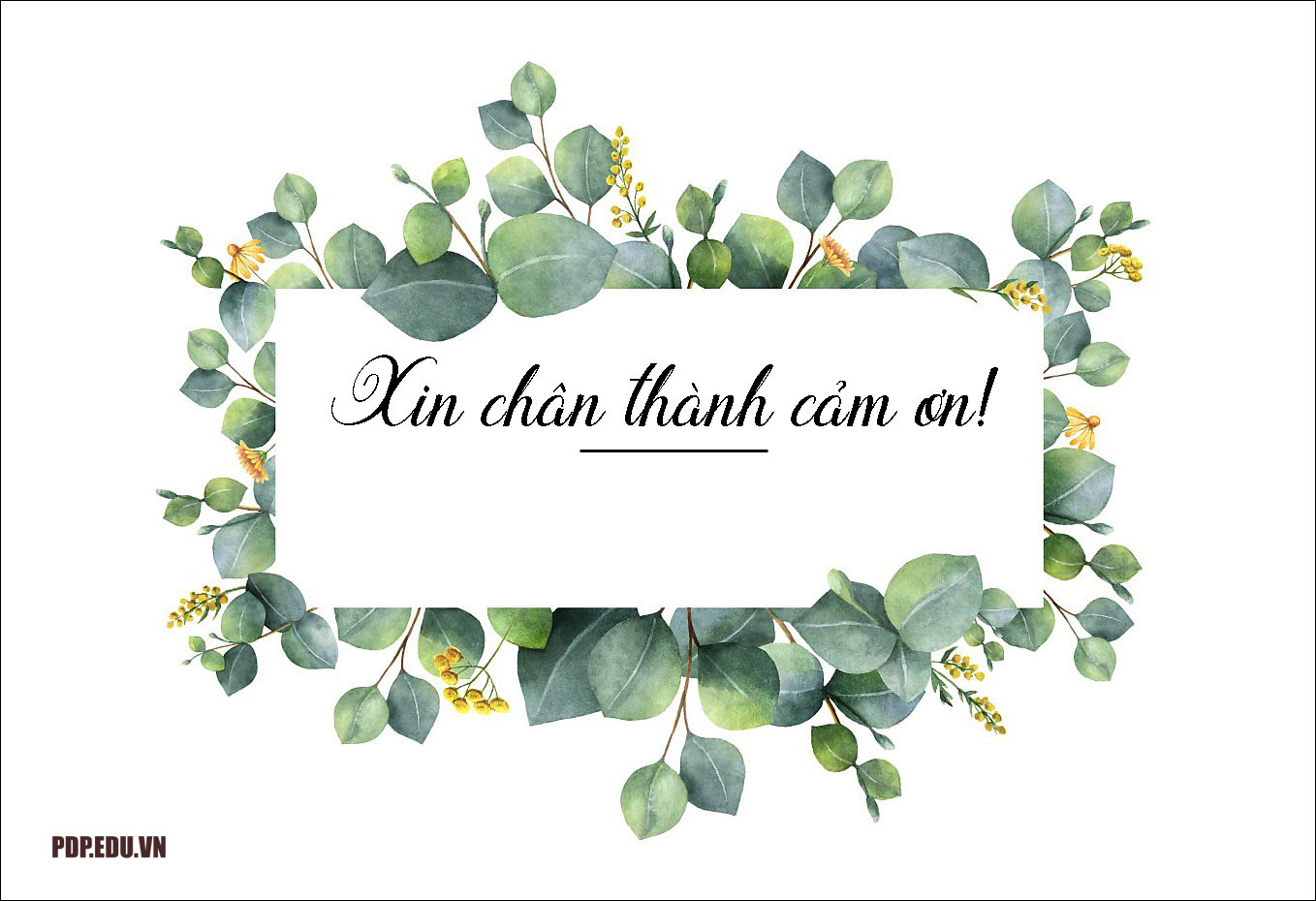 Chúc các con chăm ngoan, học giỏi, 
luôn vui vẻ!